Sviluppo applicativo mobile per lettore barcode datalogic
A cura dell’Ing. Buttolo Marco
Avvio visual studio 2008 professional
Installarsi visual studio 2008 professional sul proprio PC.
Installare l’SDK (Software Development Kit) per .NET (è un archivio ZIP)
Installazione SDK
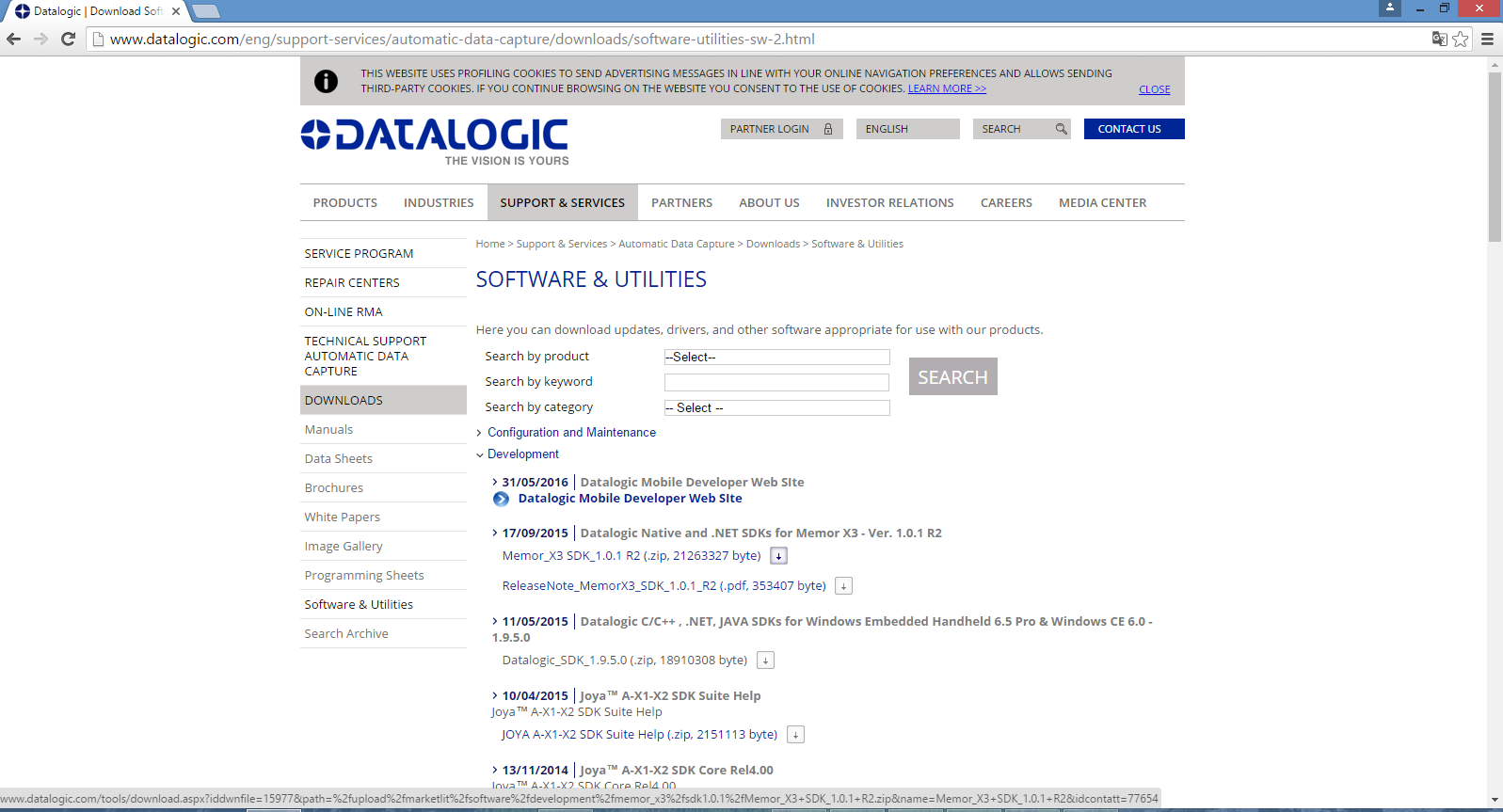 Creazione nuovo progetto
Una volta installato l’SDK per Visual studio 2008, avviare il visual studio e creare un nuovo progetto.
Selezionare la voce Visual C# ed in particolare il tipo di progetto SMART DEVICE.
Creazione nuovo progetto
Creazione nuovo progetto
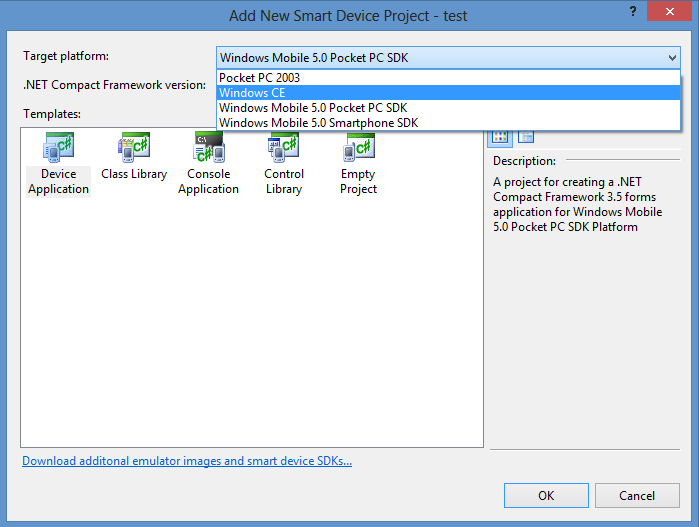 Creazione nuovo progetto
Selezionare la voce Windows CE nella relativa comboBox e successivamente l’opzione DEVICE APPLICATION.
Se tutto è andato a buon fine, e l’SDK è stato installato correttamente compariranno nella toolbox le icone del datalogic.
Creazione nuovo progetto
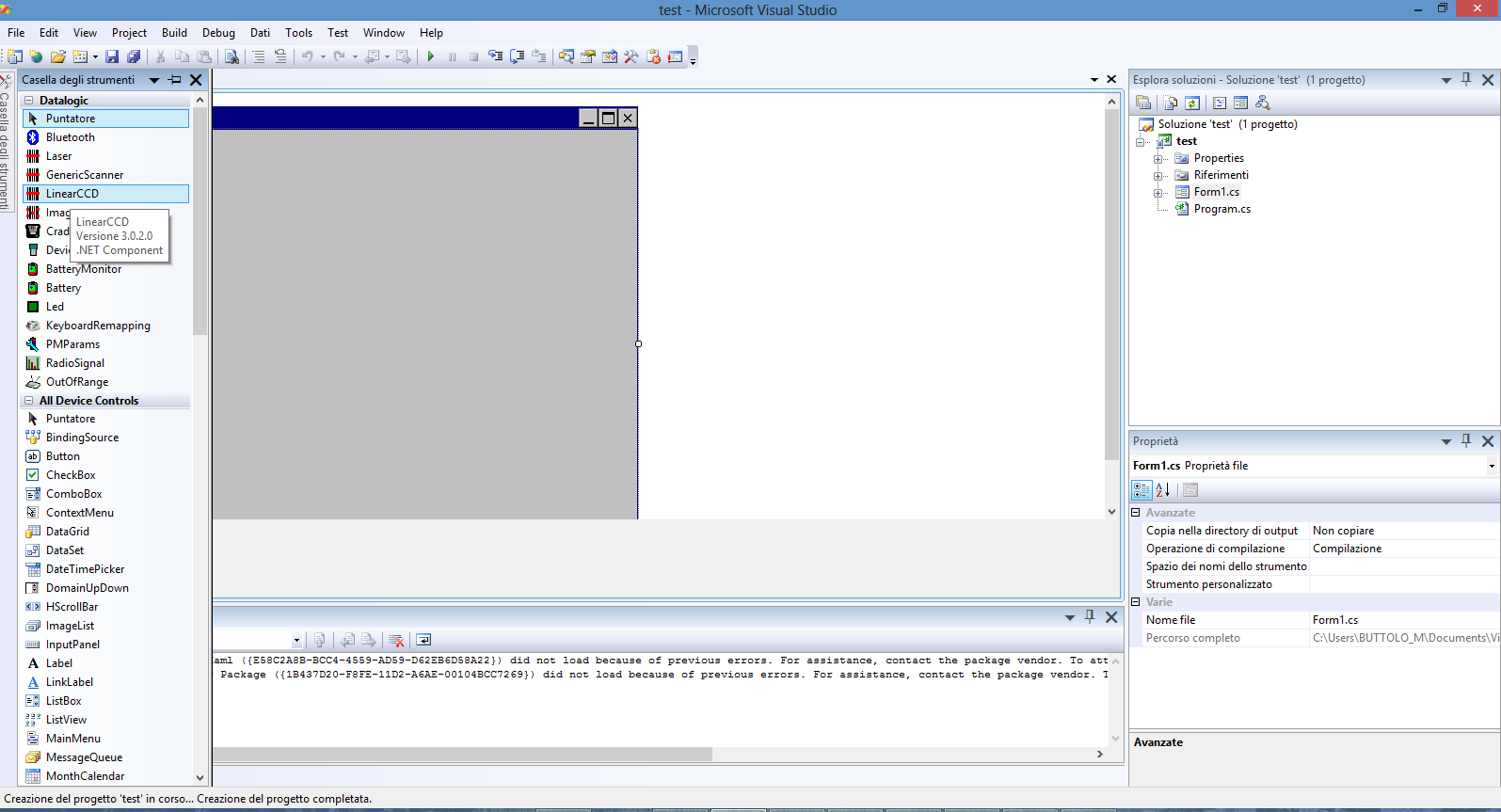 Creazione front end
Creiamo una applicazione che mostri il barcode letto. Ci serve una textBox, un oggetto di tipo generic scanner ed un bottone di chiusura applicativo.
Il front end è il seguente:
Creazione front end
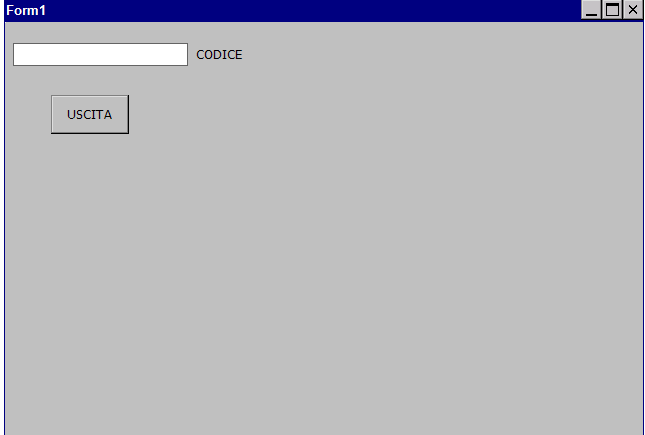 Creazione front end
Attenzione alle dimensioni del form. Il dispositivo su cui è stato fatto l’esperimento (datalogic Memor X3) ha un display piccolo e pertanto è buona regola ottimizzare gli ogetti grafici sia come quantità sia come disposizione e dimensione.
Configurazione dispositivo
Una volta creata la maschera grafica si può già provare ad eseguirla su dispositivo fisico. Connettere via cavo USB il dispositivo al PC. Entrare nel menu TOOLS -> opzioni e selezionare la voce DEVICE TOOLS -> DEVICE come viene mostrato di seguito:
Configurazione dispositivo
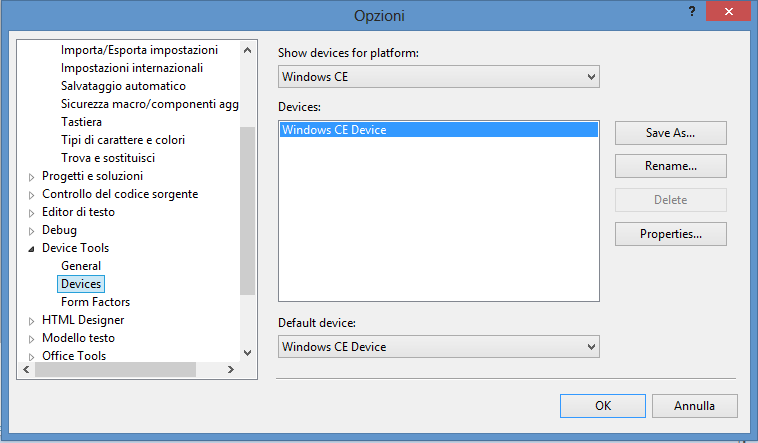 Configurazione dispositivo
Cliccare su PROPERTIES
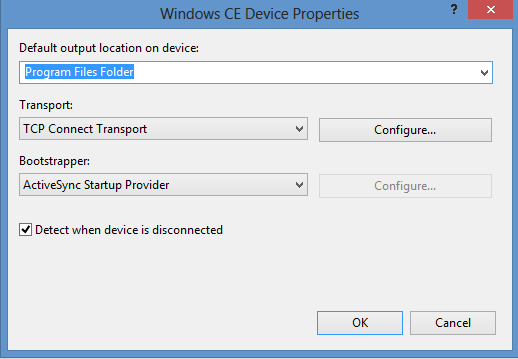 Configurazione dispositivo
Cliccare su CONFIGURE ed inserire indirizzo IP di fabbrica:
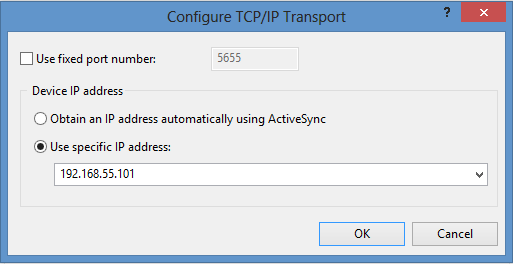 Avvio debug su dispositivo
Avviare il debug e selezionare come target Windows CE device:
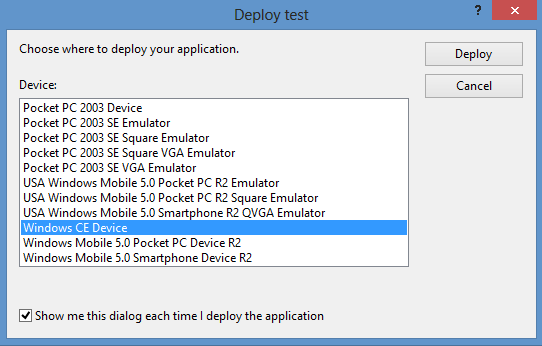 Avvio debug su dispositivo
Cliccare su DEPLOY ed il gioco è fatto. L’applicativo verrà eseguito su dispositivo. Il seguente frammento di codice mostra come realizzare un semplice lettore di barcode:
Frammenti di codice
/*****************************************************************
* Name:                         Form1()                                                                                     *
* Target:                       Constructor of the class                                                           *
* Input parameters:             Nothing                                                                             *
* Output parameters:            Nothing.                                                                          *
 ****************************************************************/
 public Form1()
 {
               InitializeComponent();
               laser1.GoodReadEvent += new           	datalogic.datacapture.ScannerEngine.LaserEventHandler(laser1_GoodReadEvent);

            	try
            	{
              		//laser1.ReleaseTrigger();
              		  laser1.ScannerEnabled = true;
            	}
            	catch (System.Exception ex)
            	{
            	}

  }
Frammenti di codice
Il costruttore della classe principale (Form1) inizializza l’oggetto Laser1 e gli associa il metodo (ascoltatore) che gestisce l’evento di lettura nuovo bar code.
Il frammento di codice seguente mostra cosa fa tale metodo:
Frammenti di codice
/**************************************************************************
* Name:               laser1_GoodReadEvent()                                                                                     *
* Target:             Handle the scanner button clicked on device                                                    *
* Input parameters:   Nothing.                                                                                                          *
* Output parameters:  Nothing.                                                                                                        *
**************************************************************************/
private void laser1_GoodReadEvent(datalogic.datacapture.ScannerEngine sender)
{
            textBox1.Text = laser1.BarcodeDataAsText;
} 
In poche parole nella relativa textBox viene memorizzato il bar code letto (in formato testuale).
Deploy soluzione
Compilare la soluzione. Creare un nuovo progetto stavolta di tipo SETUP AND DEPLOYMENT. Successivamente aggiungere il progetto creato in precedenza al progetto di deployment.
Deploy soluzione
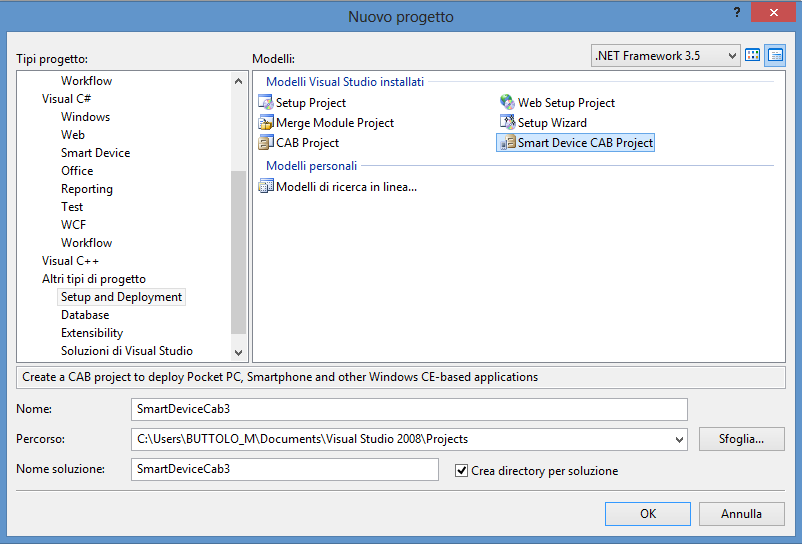 Deploy soluzione
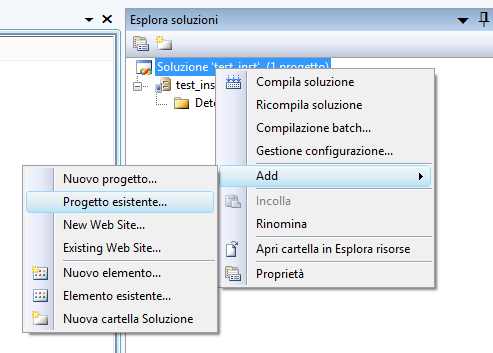 Deploy soluzione
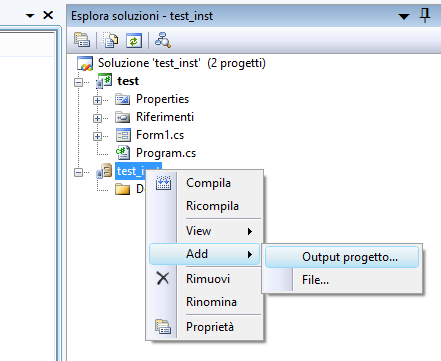 Deploy soluzione
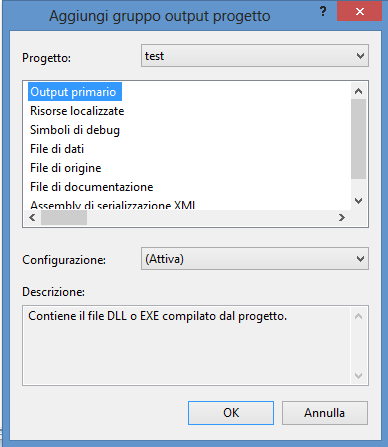 Deploy soluzione
Compilare il progetto di deployment. Il risultato della compilazione sarà un file CAB. Copiare tale file nella cartella ApplicationData del dispositivo.
Siccome tale dispositivo è connesso via usb sarà possibile vederlo su esplora risorse di Windows.
Deploy soluzione
Sul dispositivo entrare nella cartella MyDevice presente su desktop, aprire la sotto cartella ApplicationData e cliccare due volte sul file CAB il quale avvierà l’installazione dell’applicativo precedentemente creato sul dispositivo. Il gioco è fatto. Eventualmente è consigliabile effettuare un collegamento su desktop di tale software.
Foto Datalogic Memor X3
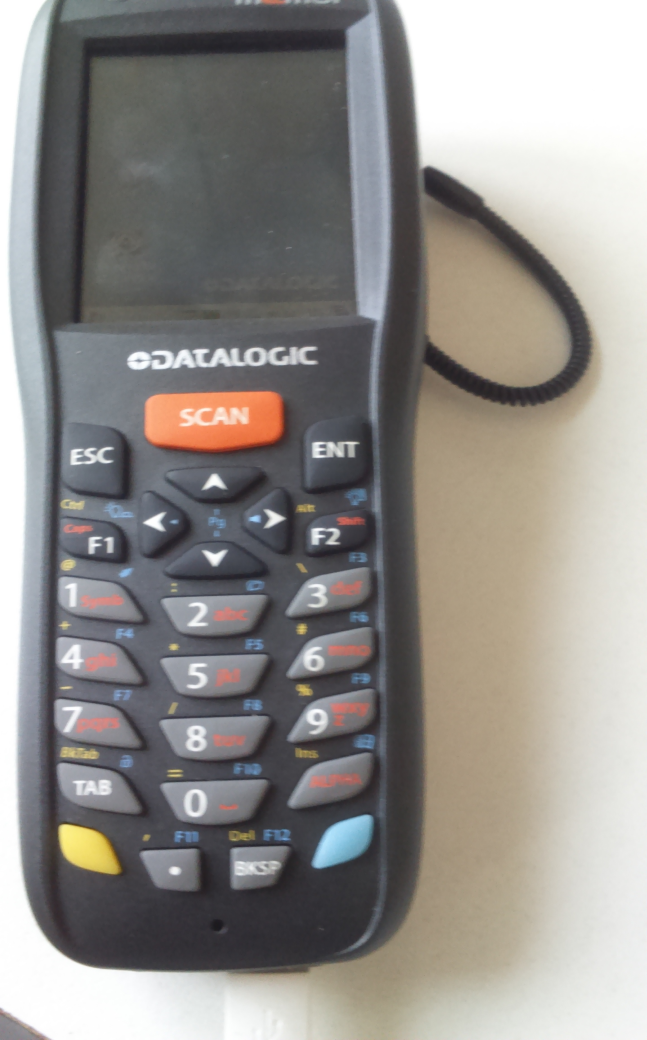